PAC ANNUAL CONFERENCEProfessional Acc9unting Futures October 29, 2021
Governance Challenges Under Extreme Uncertainty:
An Audit Committee Perspective
John Gordon 
Audit Committee Member
Topaz Energy & Cardinal Energy
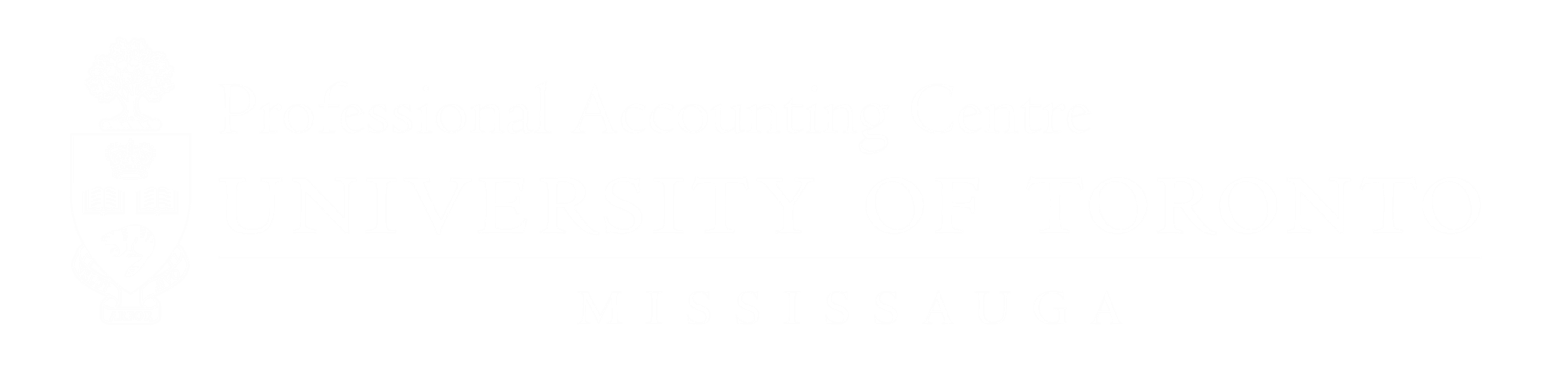 Governance Challenges Under Extreme Uncertainty:an Audit Committee perspective
John Gordon, FCPA, FCA, ICD.D
Audit Committee Member, Topaz Energy & Cardinal Energy
3
Governance Challenges Under Extreme Uncertainty: An Audit Committee Perspective
Learn from the past, but focus on the future
Board/committee composition is critical 
Succession plans and depth of talent are critical
Relationships among board members and senior management
4
Governance Challenges Under Extreme Uncertainty: An Audit Committee Perspective
Some possible future uncertainties worth considering:
Increasing influence of populism and short-term thinking on decision makers
Unprecedented level of informal transparency on operations, decision making and governance
Cyber related risk, on data and physical operations
5
Governance Challenges Under Extreme Uncertainty: An Audit Committee Perspective
Enhance considerations for Audit Committee roles
Oversight of controls 
Impact of changing work environment, training, monitoring
Accounting and Reporting matters
Management are making judgements on matters that they haven’t encountered before
Oversight of external audit
Impact of changing work dynamics on audit team, and effectiveness of their work
Oversight of internal audit
Changing areas of focus, work protocols
PAC ANNUAL CONFERENCEProfessional Accounting Futures October 28 & 29, 2021
Thank you for attending
Visit our PAC website at 
https://www.utm.utoronto.ca/pac/
Please join us next year
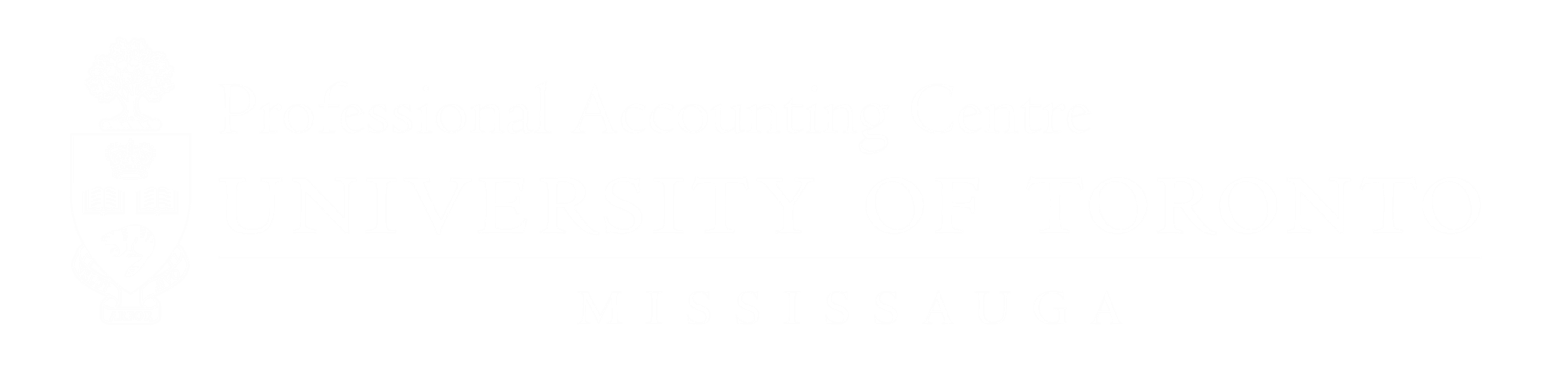